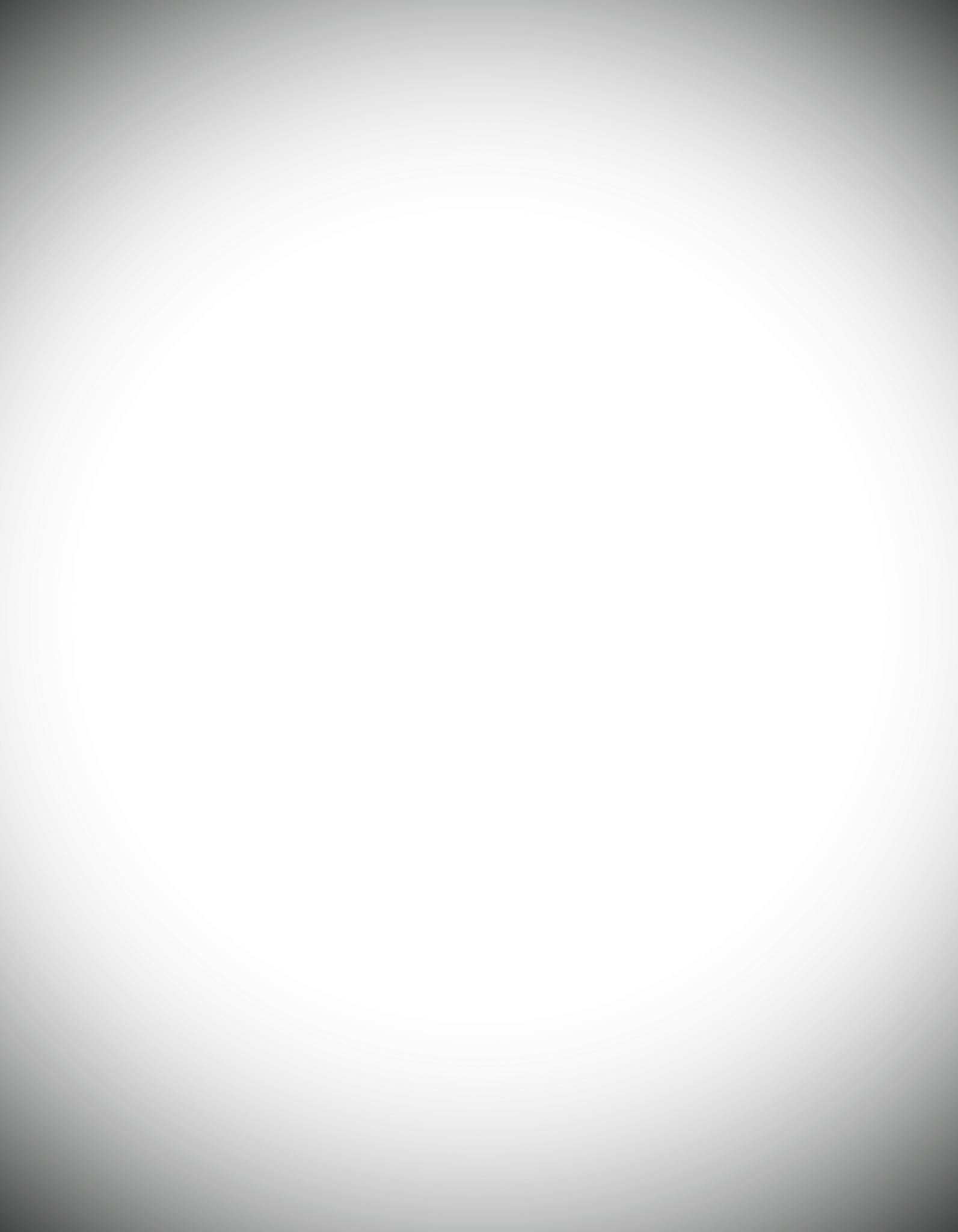 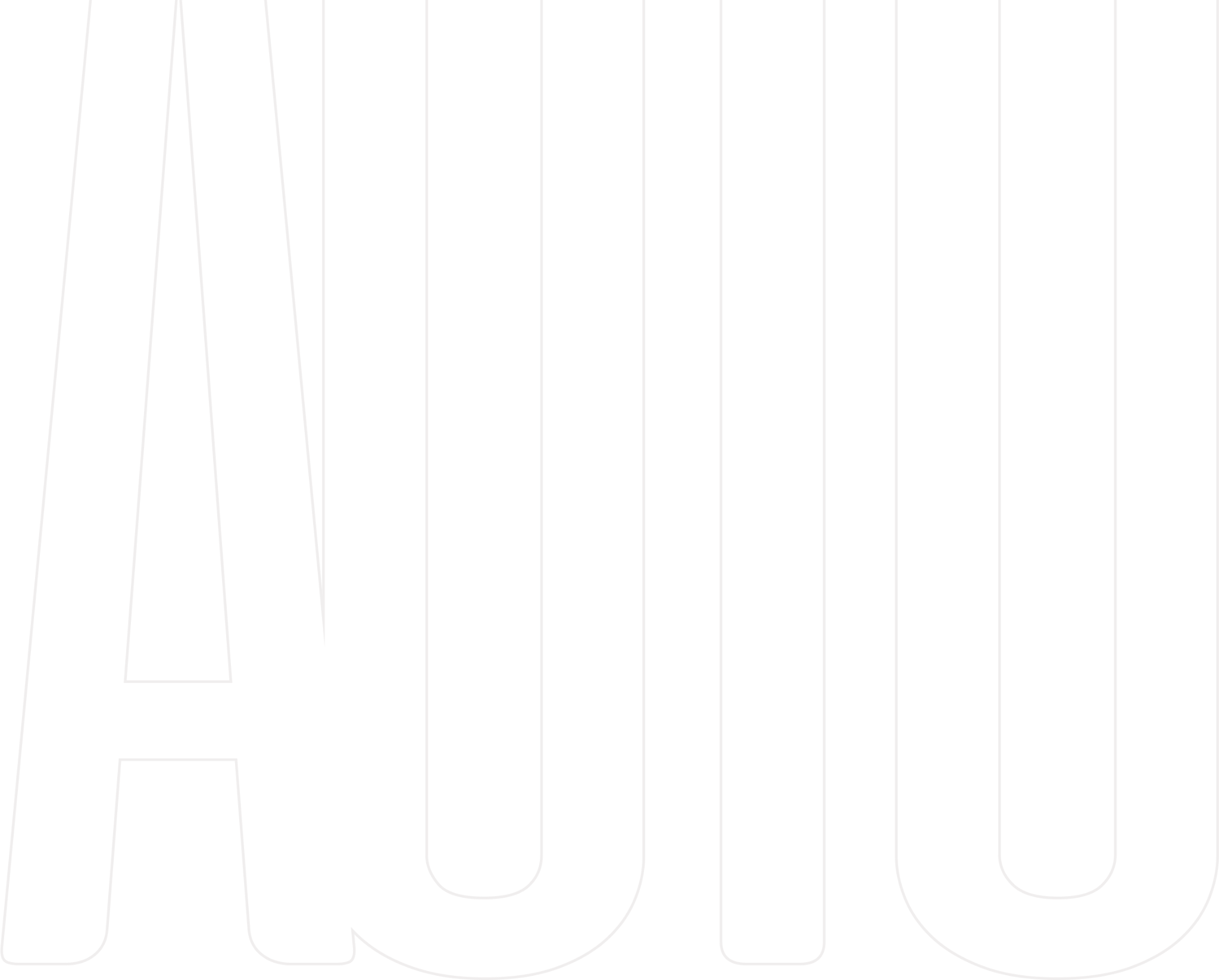 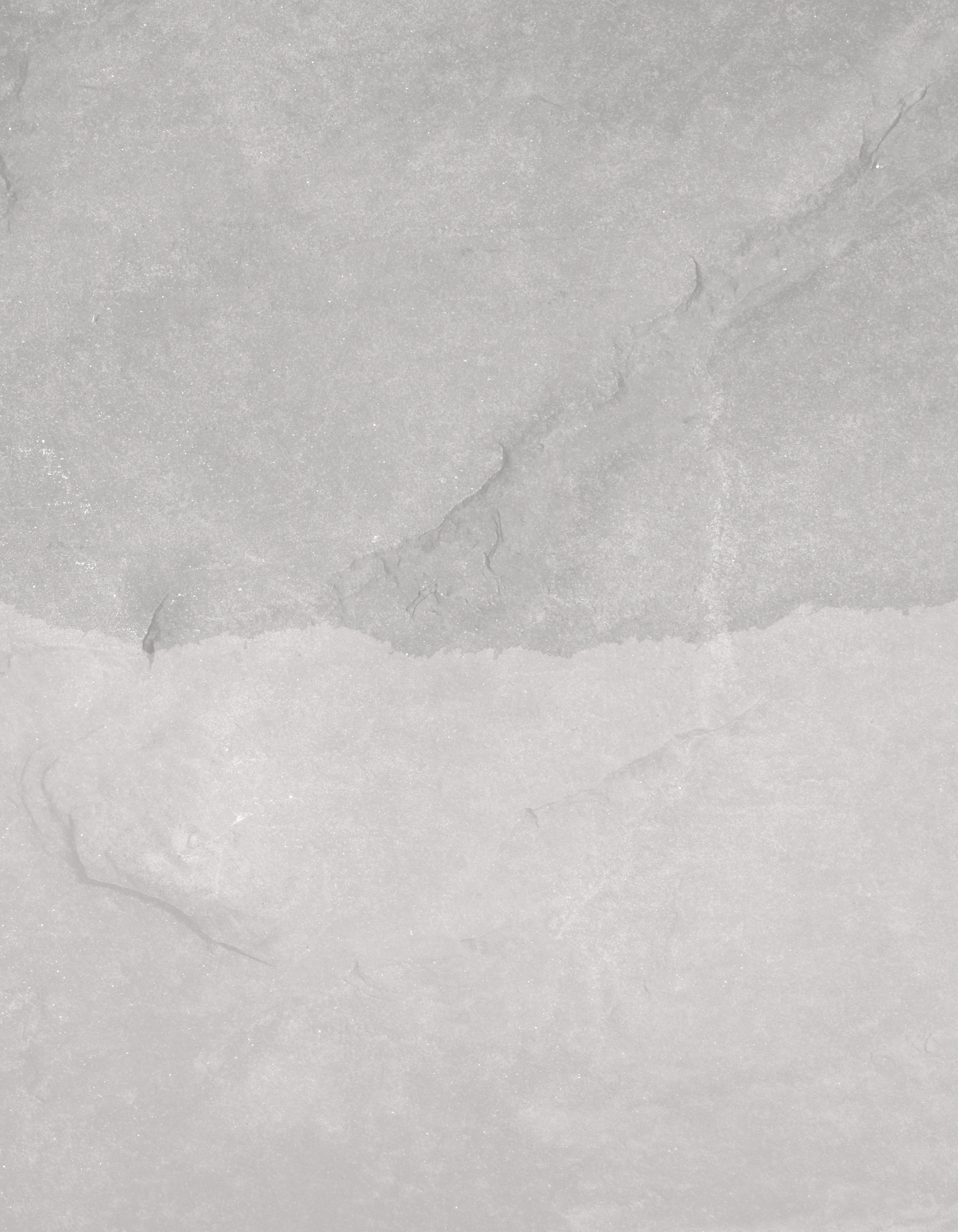 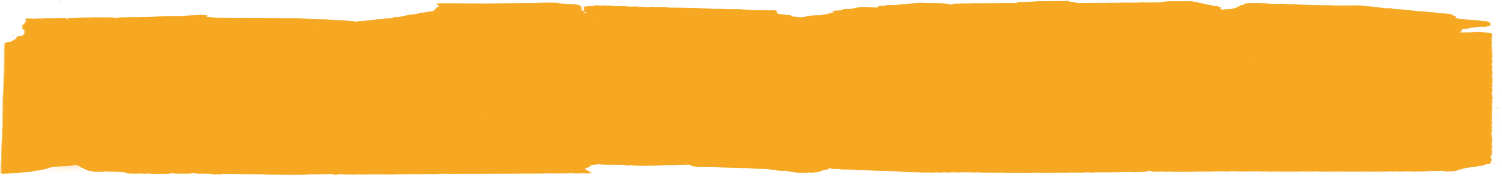 $ 1 5  E N T R Y  |  F R E E  P A R K I N G  |  L I M I T E D  T I C K E T S
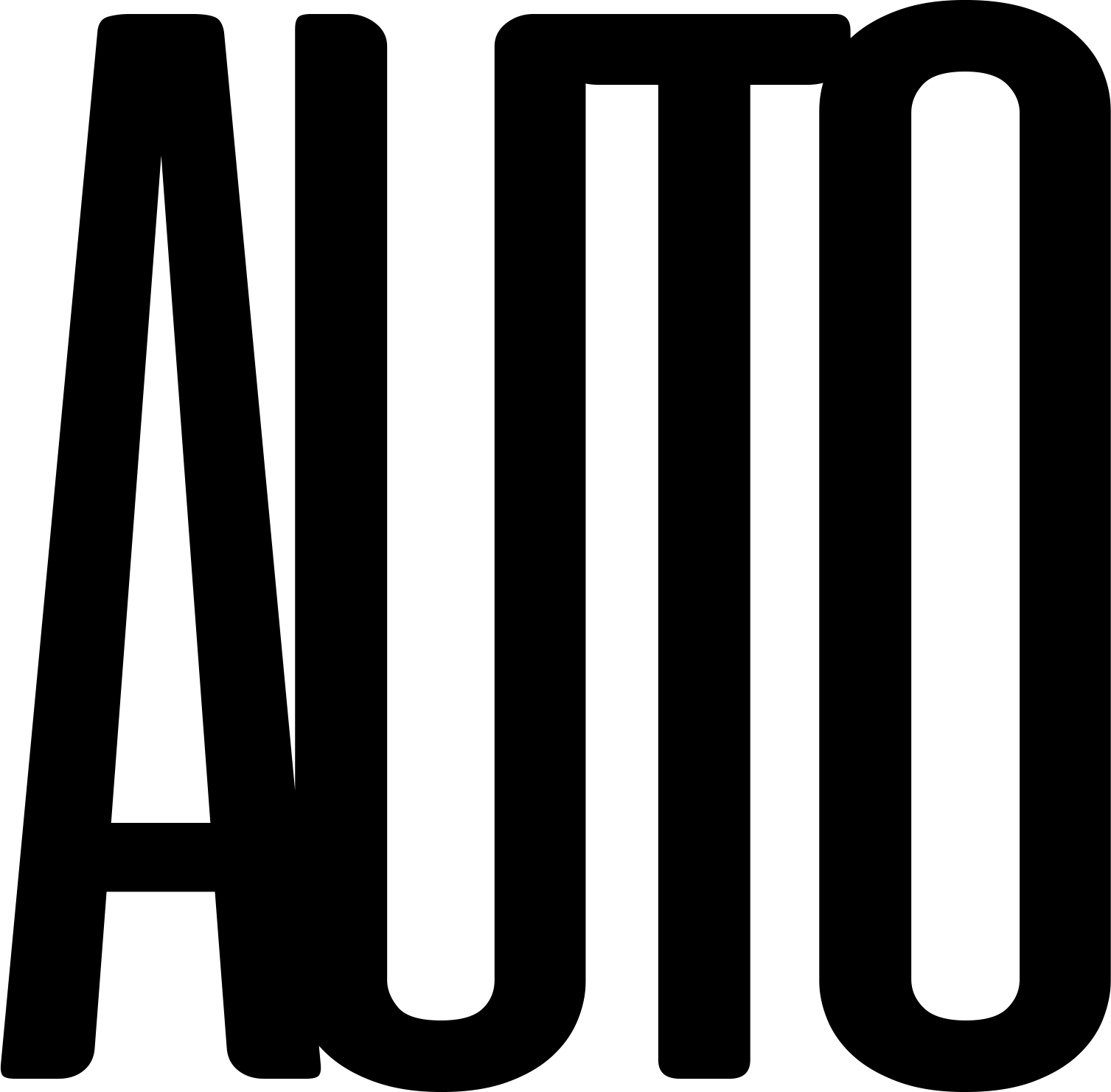 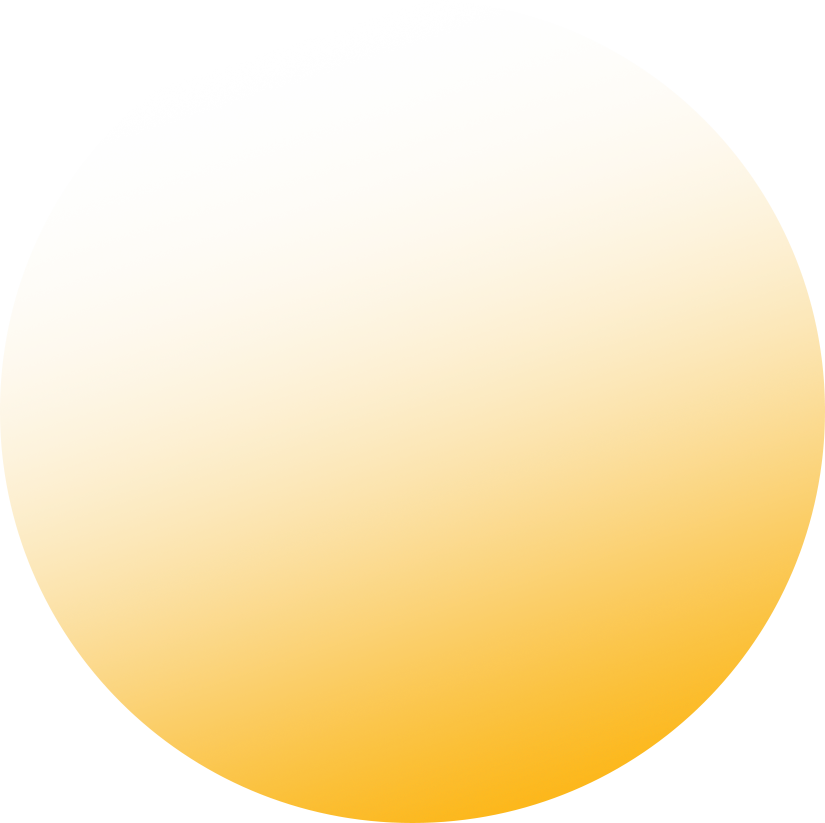 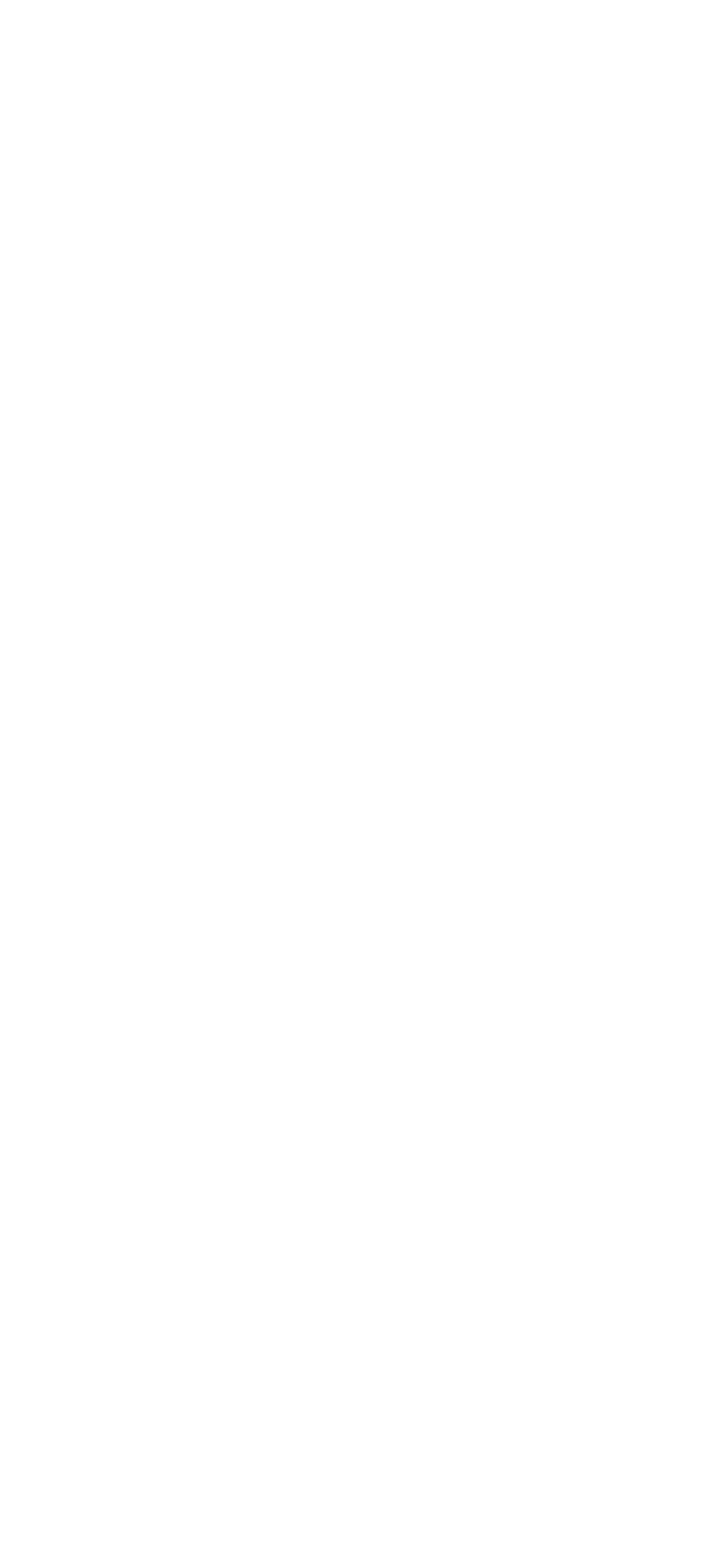 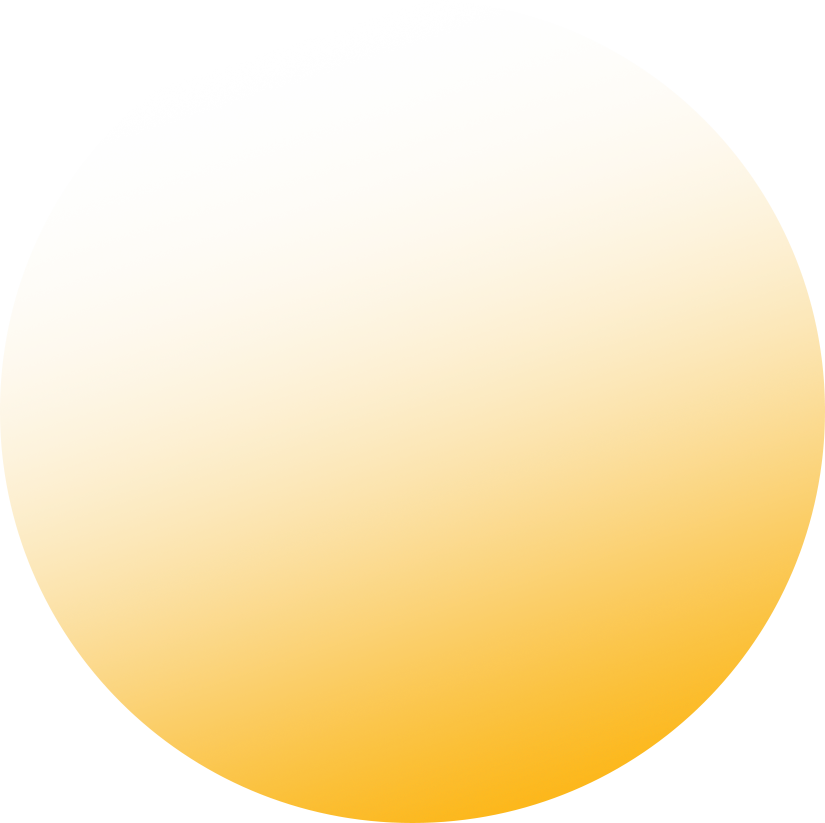 AUG
25
9AM
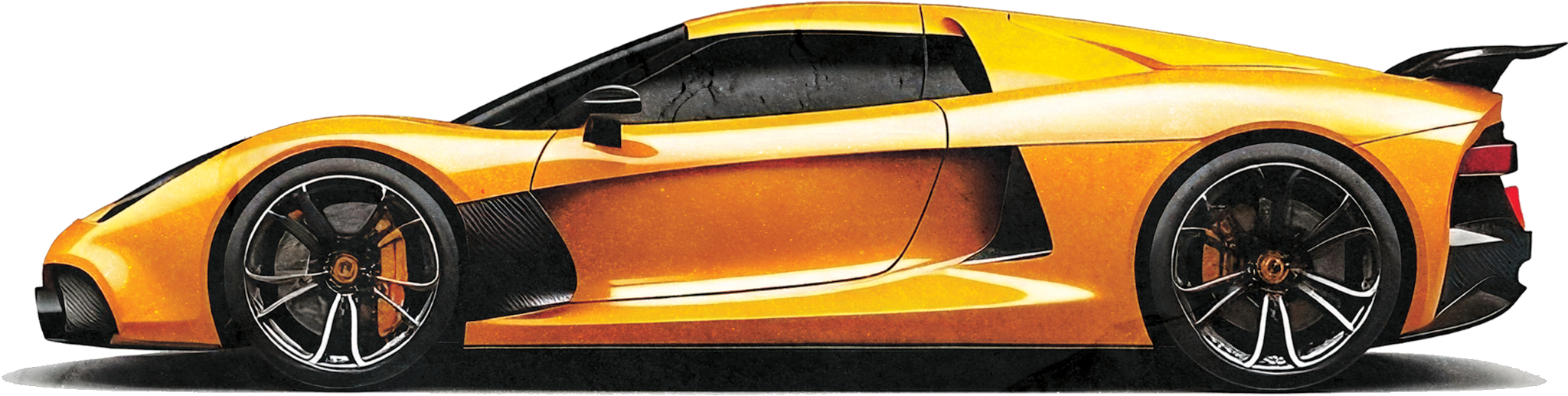 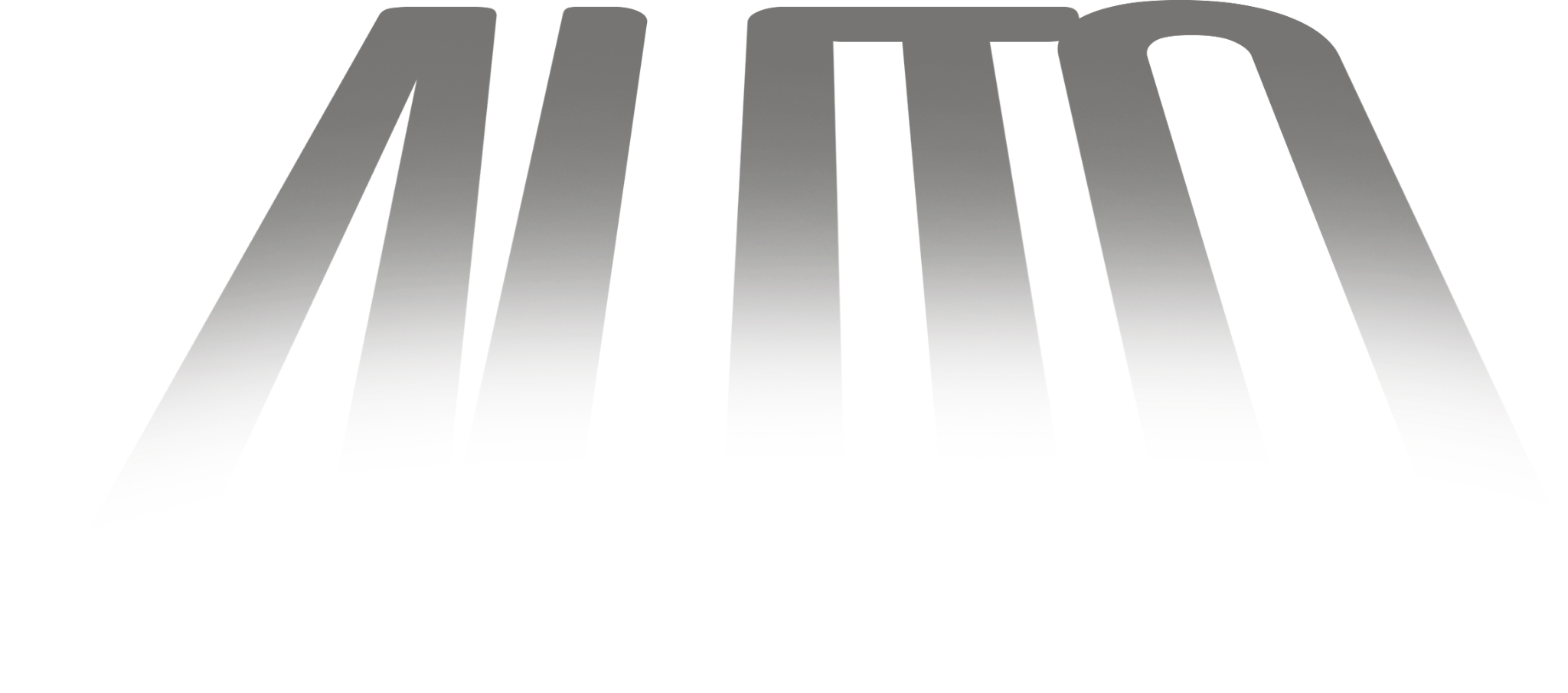 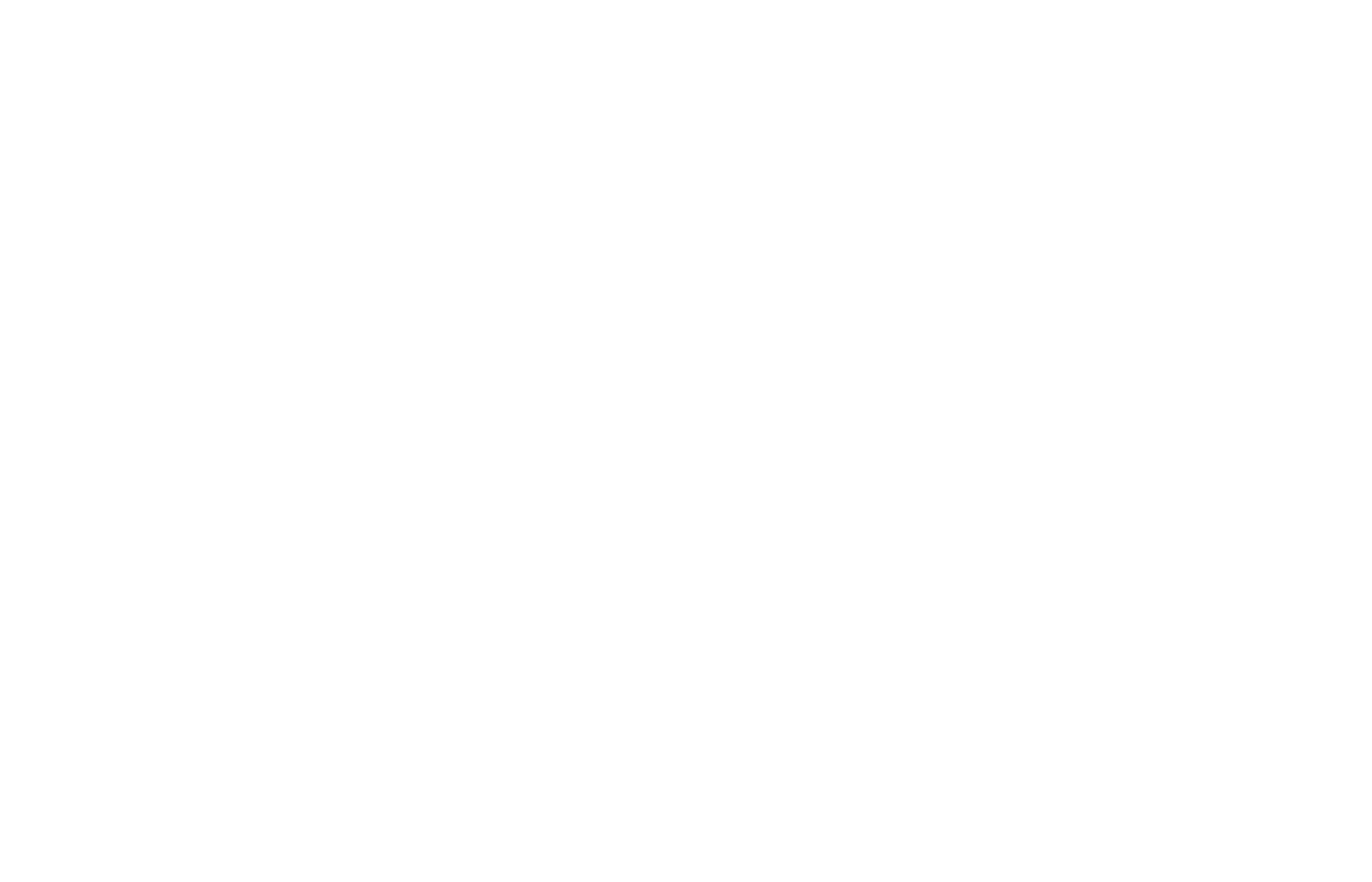 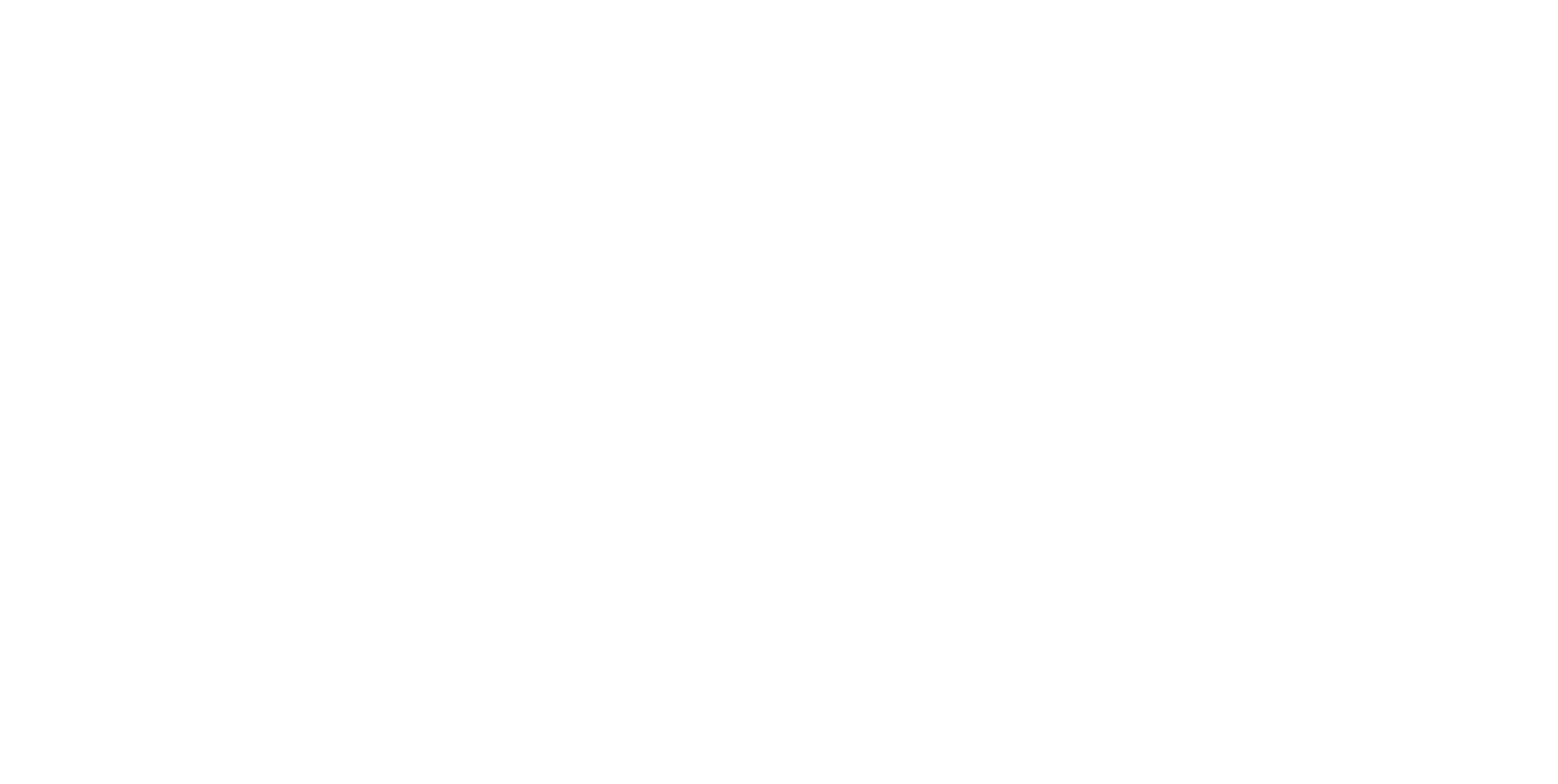 BY STUDIOXZ
DJ LAMA
DJ SINDY
6 7 8 9 0  L U I S E N  P L A T Z  S T R A S S E  B L D .  9 0  B E R L I N ,  G E R M A N Y
B O O K  T I C K E T S  N O W  O N  W W W . G D O C . I O